CS2852Week 5, Class 3
Today
Wrap up of Stacks, Queues, and Testing
Binary Search
Recursion
Return Quiz (021)
SE-2811
Slide design: Dr. Mark L. Hornick
Content: Dr. Hornick
Errors: Dr. Yoder
1
[Speaker Notes: 1-2,6-8,11-15,17-19]
Muddiest points earlier this week (021)
SE-2811
Dr.Yoder
2
Muddiest points eariler this week (051)
SE-2811
Dr.Yoder
3
Ex: Draw a circular queue that is full (051)
SE-2811
Dr.Yoder
4
Java’s Queue Interface (Review)
Two methods for each operation:
One throws exceptions if nothing there
The other returns null
SE-2811
Dr.Yoder
5
[Speaker Notes: Note: “Java’s” (nearly) always means “Java Collection Framework’s” this quarter.]
Implementing a Circular Queue (continued)
[See code]
SE-2811
Dr.Yoder
6
Finding an element in a Sorted Array List
Suppose you have a spaceship that takes a very long time to take off and land, but can fly very fast once it takes off.  You can only see the numbers when you land.  What are the minimum number of landings you need to find if the number 6 is in this array?


Images in this and following from http://msoe.us/taylor/tutorial/cs2852/binarySearch
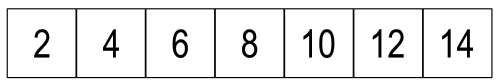 SE-2811
Dr.Yoder
7
A first “landing”
We could land 7 times, and that would work.
But if we land in the middle first, we can compare 6 to 8. Since 6 is less, we don’t have to bother searching to the right.
So we can cut out three operations by checking the middle first (regardless of the values)

Ex: Can we choose a second landing to further reduce our (maximum) search time?
SE-2811
Dr.Yoder
8
Can find any point with three searches
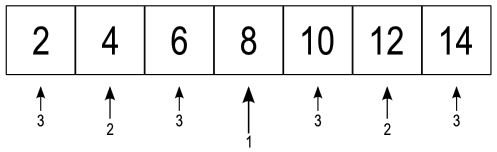 SE-2811
Dr.Yoder
9
Can nearly double the size with just one additional comp.
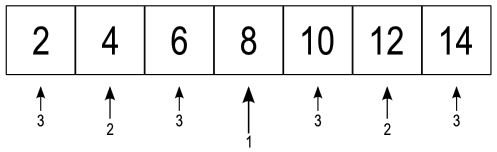 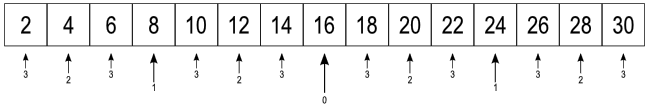 SE-2811
Dr.Yoder
10
Logarithms
SE-2811
Dr.Yoder
11
Max comparisons for different sizes
SE-2811
Dr.Yoder
12
Solving binary search recursively
If nothing in array
Return not found
Go to middle
If target less than that element,
Search array to left
If target greater than element
Search array to right
Else (must be equal)
Return the index of the found item
SE-2811
Dr.Yoder
13
Recursion
A recursive method
Checks for a termination case
Makes minimal progress forward
O(1) work
Call itself to finish the work
SE-2811
Dr.Yoder
14
Solving linear search recursively
If nothing in sub-array
Return “not found”
Otherwise, check first element in sub-array
If found
return index of first element
Else
Search everything except the first element
SE-2811
Dr.Yoder
15
Muddiest Point
Wait for the slides, or follow this link to answer both questions at once:
http://bit.ly/1Mow5a3
SE-2811
Dr.Yoder
16
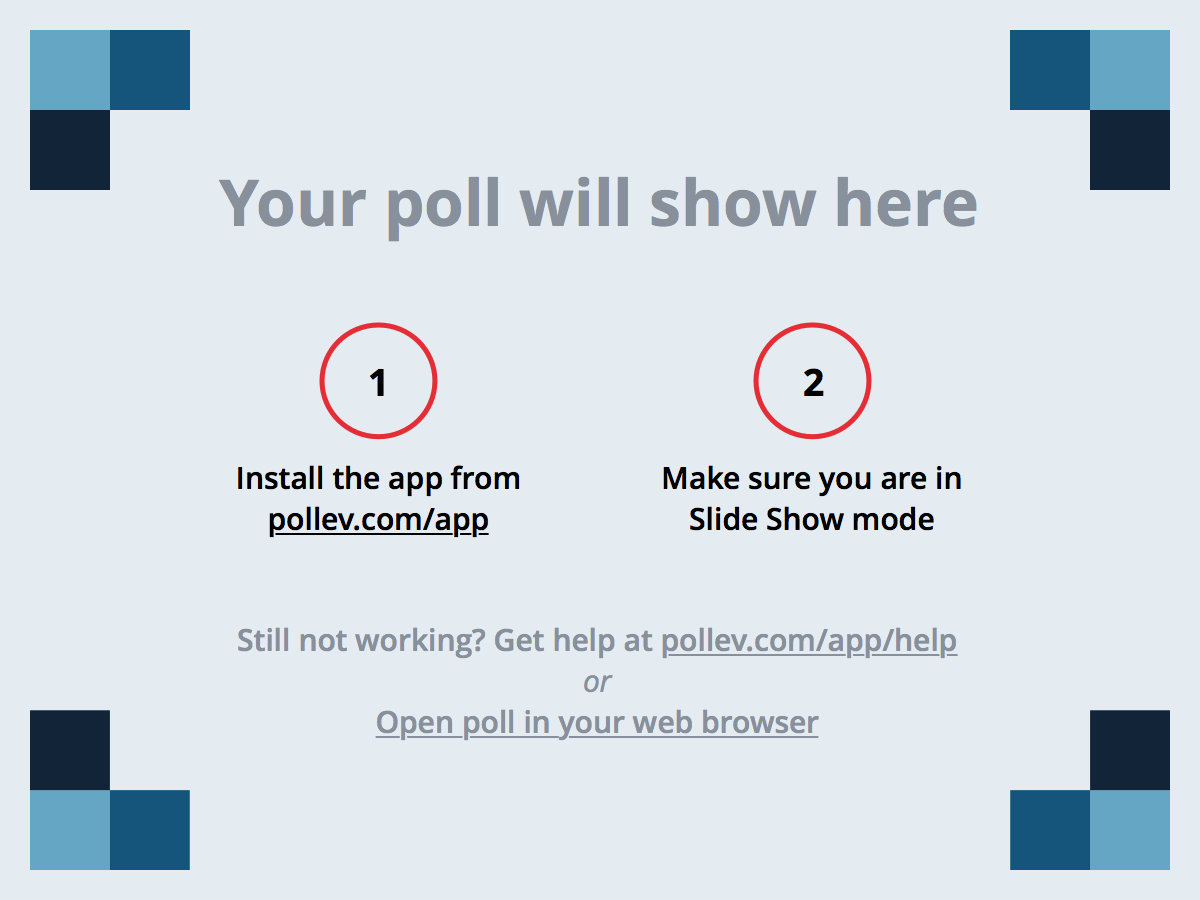 http://bit.ly/1Mow5a3
SE-2811
Dr. Josiah Yoder
17
[Speaker Notes: Today, the professor made the course material clear and understandable?]
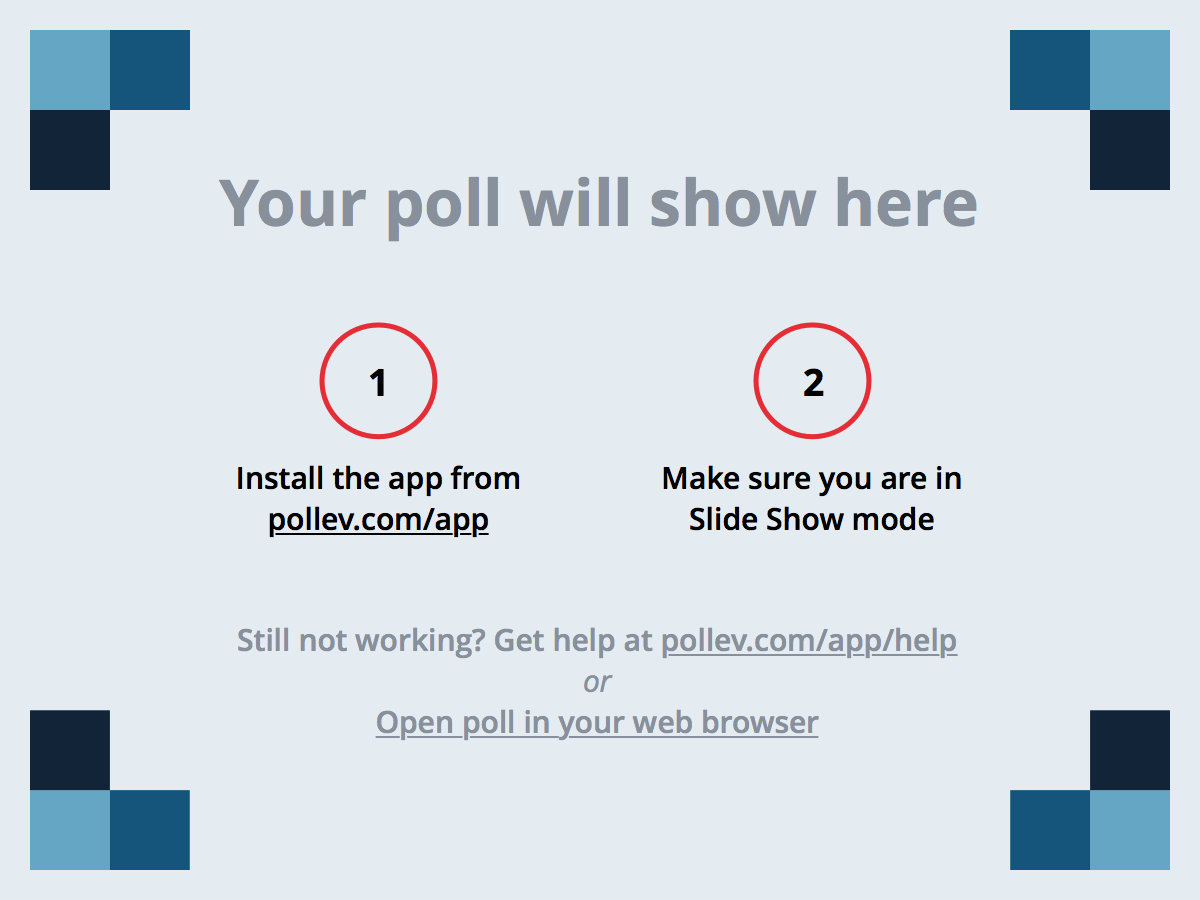 http://bit.ly/1Mow5a3
SE-2811
Dr. Josiah Yoder
18
[Speaker Notes: What was the muddiest point?]